Photoshoot Planning Sheet
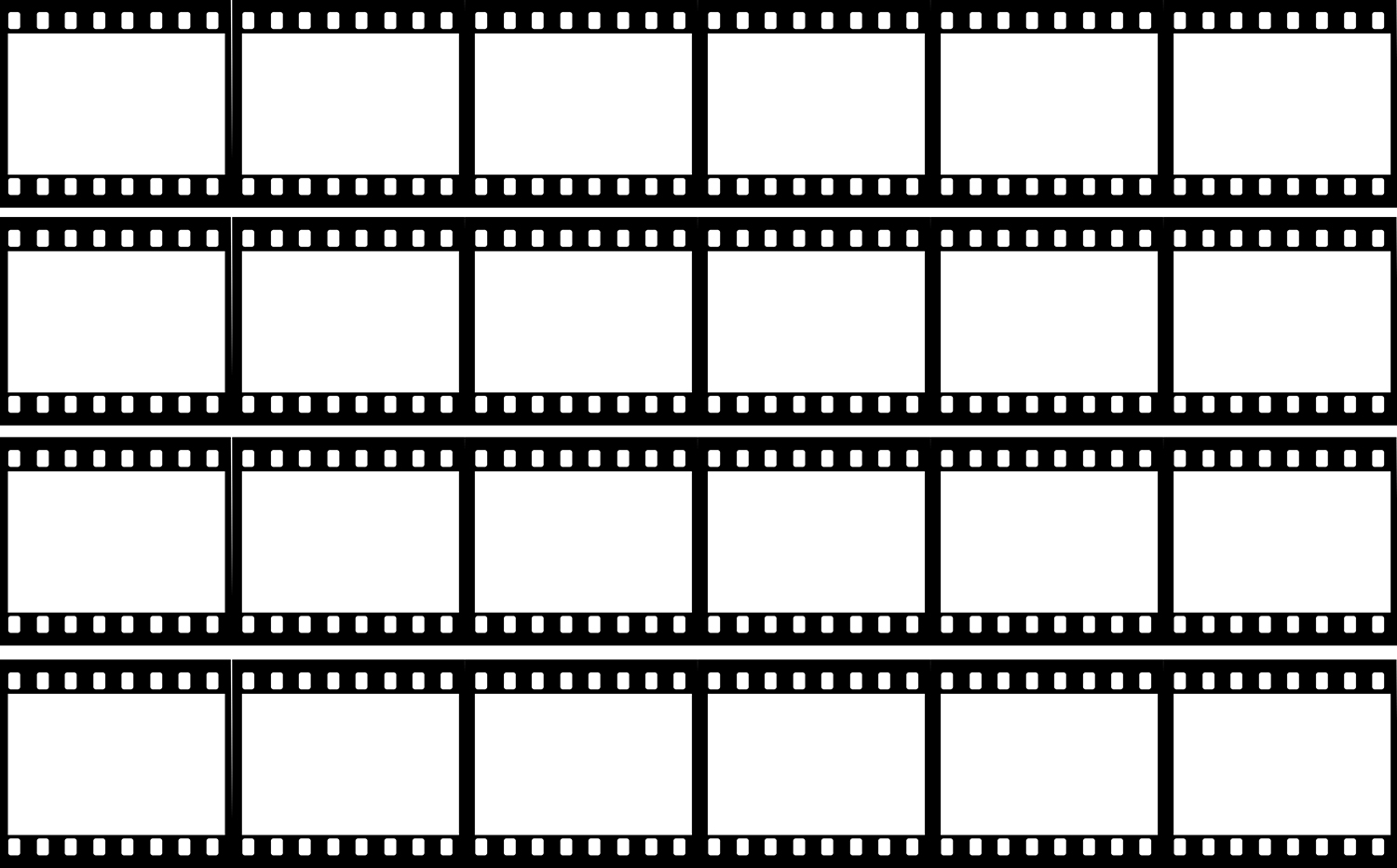 Camera angle/ shot
LS/MS/CU/ECU
High angle /low angle
What is my idea?
What camera settings will I use? 
Aperture – deep / shallow ISO
Shutter Speed  fast/slow
Who/What has influenced me?
What Lighting do I need?
Natural – time of day?
Ambient
Dramatic
Reflector
Desk lamp
How will I pose/style my models
What props/costume do I need?
Which Compositional Guidelines will I use?
Reflection from previous photo shoot
What equipment will I need?
Tripod
DSLR Camera
Phone camera
Where will I take my photos – setting/location?
What challenges might I face?
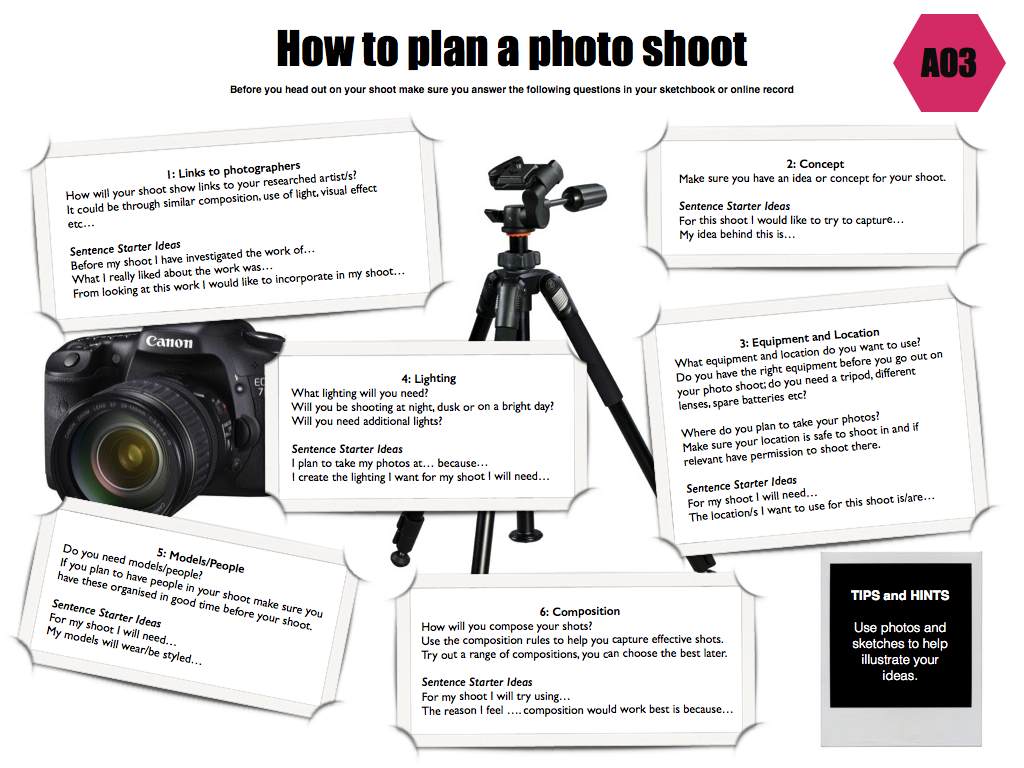